Have you got a hobby?
Unit 2 – Lesson 2 
Το βιβλίο σου (Κεφάλαιο 2 – Μάθημα 2) σε ηλεκτρονική μορφή
http://ebooks.edu.gr/modules/ebook/show.php/DSDIM-D101/693/4597,20852/


[Photos taken from  https://pixabay.com/el/]
singing = να τραγουδώ
playing board games = να παίζω επιτραπέζια παιχνίδια
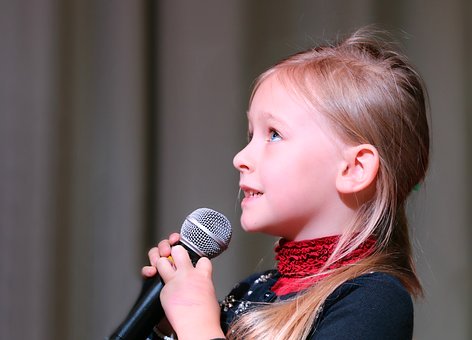 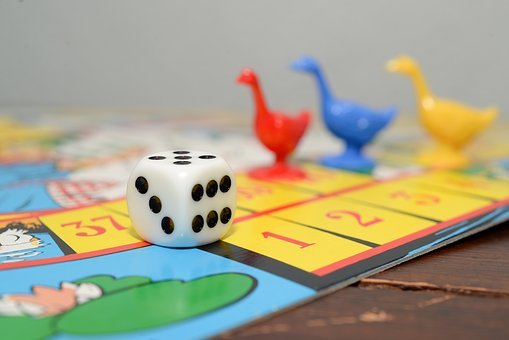 listening to music = να ακούω μουσική
dancing = να χορεύω
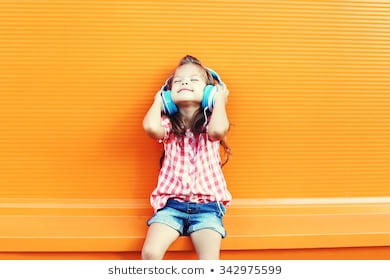 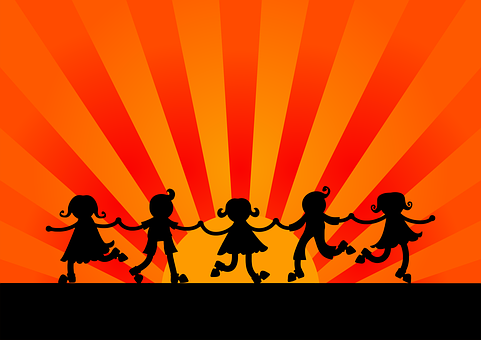 taking photos = να βγάζω φωτογραφίες
reading books = να διαβάζω βιβλία
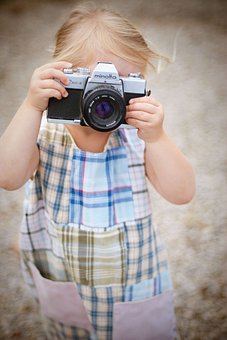 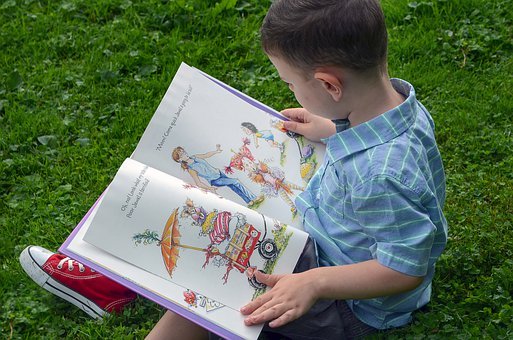 collecting tree leaves = να μαζεύω φύλλα δέντρων
making clothes for dolls = να φτιάχνω ρούχα για κούκλες
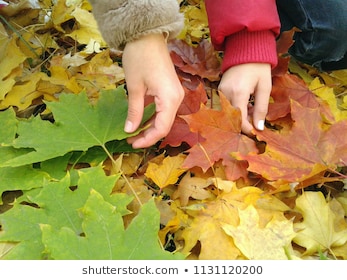 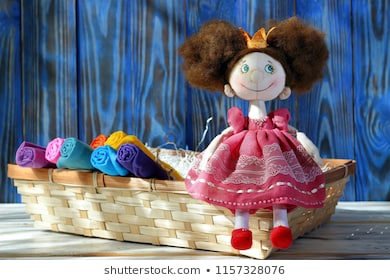 collecting football cards = να μαζεύω κάρτες ποδοσφαίρου
collecting stamps = να μαζεύω γραμματόσημα
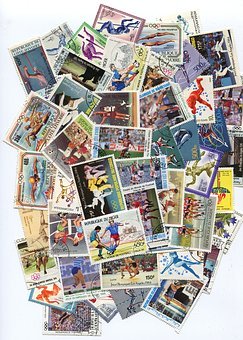 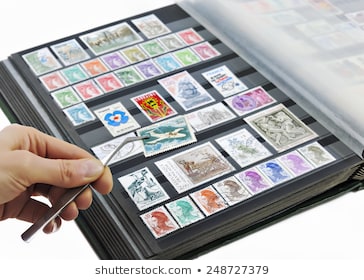 playing computer games = παίζω παιχνίδια στον υπολογιστή
making models (cars, airplanes) = φτιάχνω μοντέλα (αυτοκίνητα, αεροπλάνα)
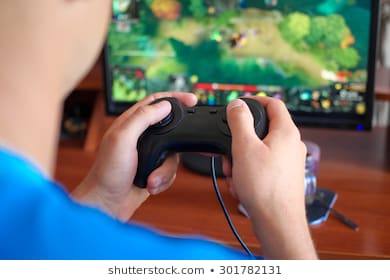 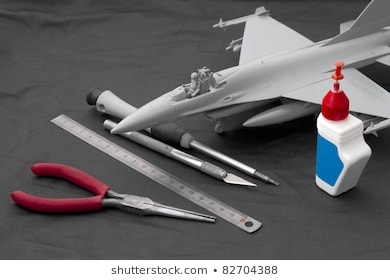 REMEMBER!!!
Για να μιλήσω για τα hobbies χρησιμοποιώ το ρήμα like, το οποίο είχαμε κάνει επανάληψη στην προηγούμενη ενότητα My favourite sport.
Examples:
I like singing.
I don’t like reading books.
Μπορώ να χρησιμοποιήσω και τις παρακάτω φράσεις για να πω τη γνώμη μου για τα hobbies.
It’s interesting = Είναι ενδιαφέρον
It’s boring = Είναι βαρετό
It’s fun = Είναι διασκεδαστικό
It’s strange = Είναι παράξενο